Secondary Care GPOC / ICE
Catriona Morton (PLIG / GP Sub)
TESTS (bloods) done in 1ary Care for 2ary Care:
Agreed tests (Pre-chemo; PSA; v-Haematology; some SCA initiations; prior agreement)
GMC & NHS guidance is clear – the clinician ordering test is responsible for the result
INTERFACE - safety
[Speaker Notes: Remit today – talk about a new approach in terms of how we order tests – I am aware that WHAT tests are done and how GPs are asked to do them can be problematic at times, but that is not the focus of this talk.]
GPOC across the gap…..
Specialists can access and ‘park’ required tests
We can use pre-set arrays as we do now
Result goes to specialist (including the urgent ones) 
BUT  they still will appear in our GP record…
PILOT underway just for SACT /CHEMO bloods
Roll out & add in the others
How it will look for the GP….
[Speaker Notes: New desktop icon – log in  wee arrow on left  stay logged in.  On GREEEN screen so the clinical one  and easy to  minimise and go back to vision or emis]
[Speaker Notes: Find the patient – entering details, name or DOB into window]
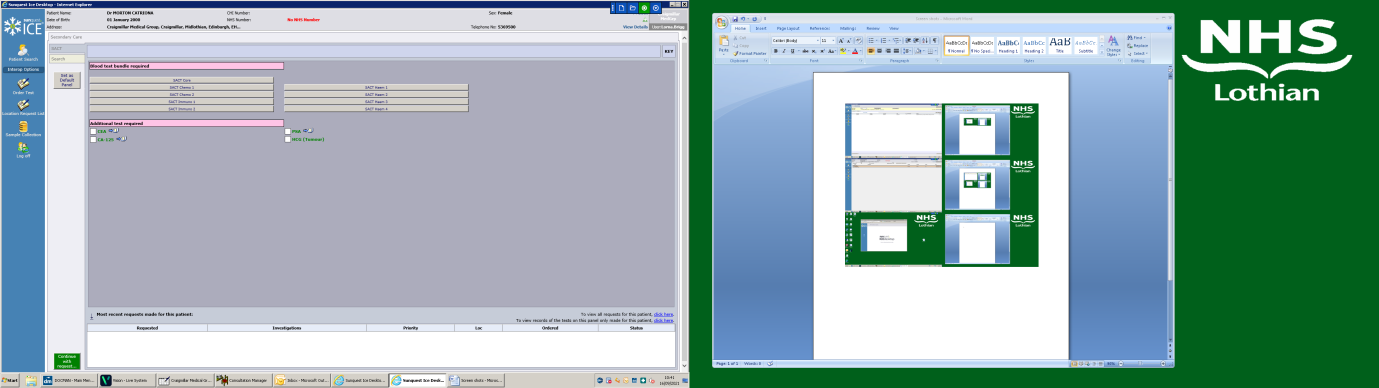 [Speaker Notes: Familiar arrays appear – chosen the Chemo screen here]
[Speaker Notes: Western General Oncology team]
BENEFITS…
Accessed from an icon so can by used in any clinical IT system (Trak / GP / CTACS)
Easy to use; practices no longer have to manage results
VERY clear accountability – sign up to governance
Specialists can either use test arrays, or individualise
Can track test numbers and destinations
SAFER
[Speaker Notes: Haematology as an example]
POTENTIAL ISSUES
Clinicians use inappropriately – depends on agreeing who can use and for what; 
Rolling out…
Governance 
Result still appears in GP records
GPs adding in tests…..SAFETY